Energy saving technologies of my house.
My name is Vasiliy. 
    I am pupil of the third form. I am fond of English. 

    Today I would like to tell about 
    Energy saving technologies of my house.
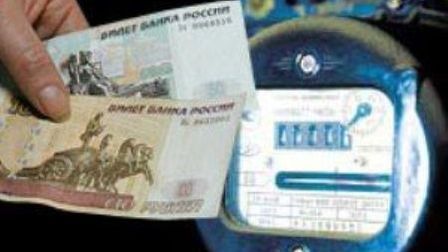 Мy mother paid a lot of money for the electricity.
I saw the payment by the last month.
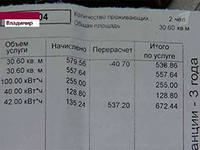 We have never left the TV and the computer on!
I asked my parents to buy energy saving lamps.
I seldom used the iron!
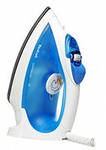 We were surprised very much…….
I was so happy!
I made questions in class